Filling the Treasurer Role
June 18, 2020
Paul Grun
Chair, OFA
Background
OFA is organized as a ‘California Nonprofit Mutual Benefit Corporation’
Which means we have to conform to CA law w.r.t. corporations
CA state law requires that we have a Chair, a Secretary, and a Treasurer.
Counsel’s guidance (paraphrased):
We must have at least a President or Chairman (either title), a Secretary and a Treasurer
“…no person serving as the Secretary, (or) the Treasurer may serve concurrently as president or chair of the board.”
#OFADevWorkshop
2
Current Situation
There are essentially two elements to the Treasurer role:
Policy maker, member of leadership team
Establish annual budgets
Comptroller, responsible for:
Day-to-day management of the OFA’s finances (billing, accounts receivables, accounts payable…)
Overseeing our accounting contractor (Linux Foundation)
Jim Ryan has been serving as Acting Treasurer
Appointed by the Board as part of his duties as ED
We should have someone with the title of Treasurer
Jim has graciously agreed to continue performing the Comptroller function, as he has for the past few years
He is willing to do more, if we allow him to
#OFADevWorkshop
3
Existing Bylaws (March, 2011)
ARTICLE 8. OFFICERS 
The Board may appoint officers at any time. The officers of the Corporation may include a Chair, President, Vice Chair, Secretary, Treasurer, and any other officer as determined by the Board, with the powers and duties as determined by the Board. The same person may serve as Chair and President. The officers shall serve at the pleasure of the Board, and shall serve without compensation unless otherwise approved by the Board.
Nothing in the existing Bylaws (March 2011) limits us in any meaningful way
#OFADevWorkshop
4
Current Rules, new Bylaws
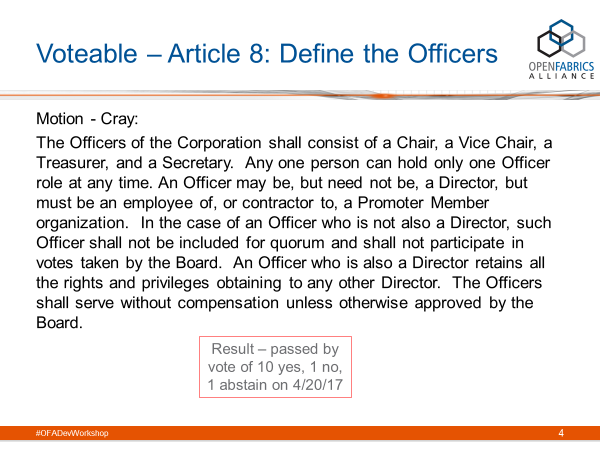 This is to what we agreed in 2017.
It is the basis for the new Bylaws, and is not in conflict with the existing Bylaws (March 2011)
#OFADevWorkshop
5
Motion – Allow an outside Treasurer
Change the text adopted by vote on 4/20/2017
From: “An Officer may be, but need not be, a Director, but must be an employee of, or contractor to, a Promoter Member organization.”
To: “An Officer may be, but need not be, a Director, but must be an employee of, or contractor to, a Promoter Member organization, except the Treasurer, who need not be an employee of, or contractor to, a Promoter Member Organization.
Incorporate the sense of the new text in the draft Bylaws now being developed.  Implement the change immediately.

(Original text as of 4/20/2017: 
“The Officers of the Corporation shall consist of a Chair, a Vice Chair, a Treasurer, and a Secretary.  Any one person can hold only one Officer role at any time. An Officer may be, but need not be, a Director, but must be an employee of, or contractor to, a Promoter Member organization.  In the case of an Officer who is not also a Director, such Officer shall not be included for quorum and shall not participate in votes taken by the Board.  An Officer who is also a Director retains all the rights and privileges obtaining to any other Director.  The Officers shall serve without compensation unless otherwise approved by the Board.”)
Passed by unanimous acclamation on June 18, 2020
#OFADevWorkshop
6
Backups
#OFADevWorkshop
7
4 Potential Solutions
Continue to hope that a Treasurer emerges
Unlikely
Amend the Officer provisions so the Vice Chair fills the statutory role of Treasurer
Ask the ‘Vice Chair’ to oversee the ED as he continues to serve in the role of comptroller
Vice Chair already serves as part of the leadership team, so this is not a significant expansion of responsibilities
Amend the Officer provisions to abolish the Vice Chair, replacing that role with Treasurer
Amend the Officer provisions to allow a non-OFA Member to serve as Treasurer
Impacts only the Treasurer, keep the provision requiring Chair, Vice Chair, Secretary to be Promoter Members
#OFADevWorkshop
8
Option 2 – Vice Chair doubles as Treasurer
Change: “ Any one person can hold only one Officer role at any time. 
To: “Any one person can hold only one Officer role at any time, except the Vice Chair, who may also hold the title of Treasurer”

Original text as of 4/20/2017: 
“The Officers of the Corporation shall consist of a Chair, a Vice Chair, a Treasurer, and a Secretary.  Any one person can hold only one Officer role at any time. An Officer may be, but need not be, a Director, but must be an employee of, or contractor to, a Promoter Member organization.  In the case of an Officer who is not also a Director, such Officer shall not be included for quorum and shall not participate in votes taken by the Board.  An Officer who is also a Director retains all the rights and privileges obtaining to any other Director.  The Officers shall serve without compensation unless otherwise approved by the Board.”
#OFADevWorkshop
9
Option 3 – Abolish Vice Chair
Change: “The Officers of the Corporation shall consist of a Chair, a Vice Chair, a Treasurer, and a Secretary.”
To: “The Officers of the Corporation shall consist of a Chair, A Treasurer, and a Secretary”

(Original text as of 4/20/2017: 
“The Officers of the Corporation shall consist of a Chair, a Vice Chair, a Treasurer, and a Secretary.  Any one person can hold only one Officer role at any time. An Officer may be, but need not be, a Director, but must be an employee of, or contractor to, a Promoter Member organization.  In the case of an Officer who is not also a Director, such Officer shall not be included for quorum and shall not participate in votes taken by the Board.  An Officer who is also a Director retains all the rights and privileges obtaining to any other Director.  The Officers shall serve without compensation unless otherwise approved by the Board.”)
#OFADevWorkshop
10
Effect of Adopting Either Proposal
No impact to the existing March 2011 Bylaws
Will cause some changes to the new Bylaws currently in draft
Will allow us to appoint/elect a Treasurer immediately
Will bring us into strict compliance with California law
#OFADevWorkshop
11
Voteable – Article 8: Define the Officers
Motion - Cray: 
The Officers of the Corporation shall consist of a Chair, a Vice Chair, a Treasurer, and a Secretary.  Any one person can hold only one Officer role at any time. An Officer may be, but need not be, a Director, but must be an employee of, or contractor to, a Promoter Member organization.  In the case of an Officer who is not also a Director, such Officer shall not be included for quorum and shall not participate in votes taken by the Board.  An Officer who is also a Director retains all the rights and privileges obtaining to any other Director.  The Officers shall serve without compensation unless otherwise approved by the Board.
Result – passed by vote of 10 yes, 1 no, 1 abstain on 4/20/17
#OFADevWorkshop
12
Voteable – Article 8:Term in Office
Motion - LANL: 
The term of office for all Officers shall be two years with no limit on the number of terms allowed, subject to election to an Officer position.  Elections for Officers shall be scheduled for the June Board meeting, with nominations closing at the end of the May Board meeting.  The initial term in office for the Chair and Secretary shall be one year beginning in June 2017 and thereafter two years, in order to stagger the terms such that Chair and Vice Chair expire one year apart from each other and Secretary and Treasurer expire one year apart from each other.  Subsequently, elections for Chair and Secretary shall be held in even numbered years; elections for Vice Chair and Treasurer shall be held in odd numbered years.
Result – passed by unanimous acclamation on 4/20/17
#OFADevWorkshop
13
Voteable – Article 8: Nominations and Voting
Motion - Cray: 
Participation – participation in the nomination of, and voting for, Officers shall be limited to Promoter Member organizations. 
Nominations - nominations shall be accepted by the Secretary until the close of the Board meeting immediately preceding the meeting designated for electing Officers.  Any given Promoter Member organization may submit only one nominee for each Officer position.
Voting – voting shall occur during a regularly scheduled Board meeting, including proper notice of the meeting agenda.  Nominations shall be published as part of the agenda. Each Promoter Member organization is entitled to one vote for each Officer position.
Tie Vote - at the conclusion of voting for each officer position, the nominee with the largest number of votes is declared the winner.  In the event of a two or more way tie for first place, there shall be a run-off vote.
No Slates – Votes for each Officer position are held independently.
Result – Seconded by ORNL, passed by unanimous acclamation on 5/4/17
#OFADevWorkshop
14
Voteable – Article 8: Eligibility and Succession
Motion - Cray: 
Eligibility – Only employees or contractors of Promoter Member organizations are eligible to serve as Officers.  Other classes of members, including At Large Directors, are not eligible to serve as Officers.  
Individual Succession - If an individual serving as an Officer ceases employment with the Promoter Member organization, or if the Board takes action to remove that individual due to loss of Good Standing or for other reasons, the Board shall at its earliest convenience accept nominations and hold an election to fill the remainder of that individual’s term. 
Promoter Member Organization Succession - If a Promoter Member organization loses its Good Standing, any Officer employed by, or contracted to, that Promoter Member Company also loses his or her Good Standing. In that case, the Board shall at its earliest convenience accept nominations and hold an election from among the employees or contractors of the remaining Promoter Member organizations to fill the remainder of that individual’s term.
Result – passed by vote of 12 yes, 0 no, 0 abstain on 4/20/17
#OFADevWorkshop
15